①
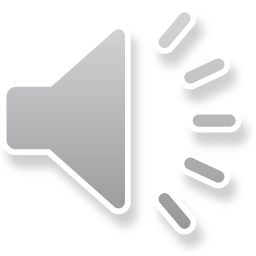 「英語音声学」／「英語学概論２」
第５回
音節構造
②
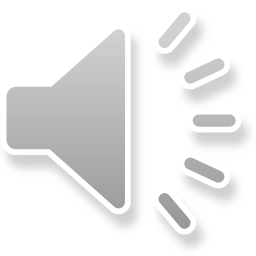 音節(syllable)
発音や聴覚上の単位。（　　　）を中心として、その前後に生じる随意的な（　　　）からなる。
　　　　　　　（Cm)   V  (Cn)
                            onset nucleus coda
 可能な連続子音の数(m, nの値）は、言語ごとに異なる
開音節：（　　　）で終わる音節
閉音節：（　　　）で終わる音節
③
音節構造の比較
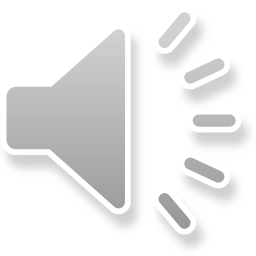 英語　　　　　　　　　　　日本語
　（CCC)V（CCCC)　　　　　(C)V
　I		　　　　　　　　　　     き[ki]
  see　　　　　　　　　　　　　ゆり[yu・ri]
  all　　　　　　　　　　　　　　さくら[sa・ku・ra]
  cat　　　　　　　　　　　　　しらかば[ʃi・ra・ka・ba]
  play
  task
  spring[sprⅠŋ]
  strengths  [strɛŋθs]
  glimpsed[glⅠmpst]
④
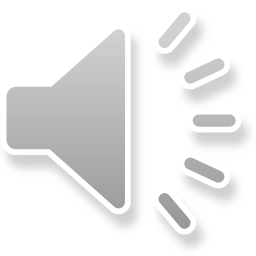 音節構造の特徴
英語の音節　　　　　日本語の音節
１）（　　）音節が多い　　　（　　）音節がほとんど
２）子音連続が多い　　    子音連続がほとんどない

       desk[dɛsk]               デスク[desuku]
       plant[plænt]              プラント[puraNto]
       strike[strayk]            ストライク[sutoraiku]
⑤
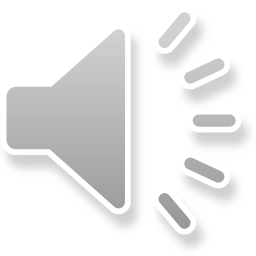 発音上の注意
１）語末の子音に（　　　）母音をつけない
　 bat, soup, kick　（破裂や摩擦だけ）
２）連続子音の間に（　　　）母音を入れない
　      kicked[kikt] street[stri:t]

　　　 break[br], plant[pl]など
            [r]や[l]に先行子音を発音するときに、　　　
　　　　（　　  　）[r]や[ l ] の舌の形を作っておく
⑥
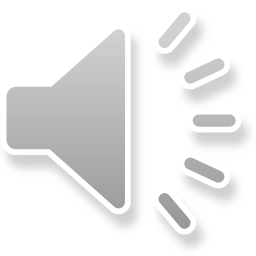 発音要注意の語
⑦
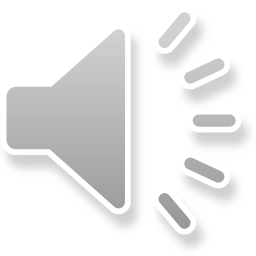 連音と聞き取り注意
top it up
     ・語末子音に不要な母音をつけない
[tɔp it ʌp]
　　・連音して発音されると
[tɔpitʌp]
　　・日本語風の音節に切り分けると、
　　　「ト・ピ・タ・プ」⇒？？
⑧
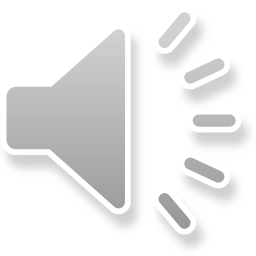 連音と聞き取り注意
top it up
　　・語末破裂音を無破裂で　[p̚ ] [t̚ ] [k̚ ]
　　　（口の形だけ）
[tɔ p̚ i  t̚ ʌp]
　　・次の語の母音とともに、破裂
[tɔp̚ it̚ ʌp]
⑨
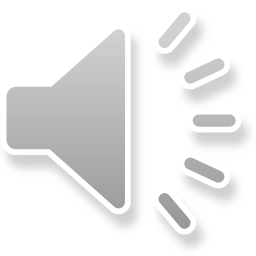 連音
無破裂を練習してから、蓮音を練習しましょう